Государственные и народные символы    России
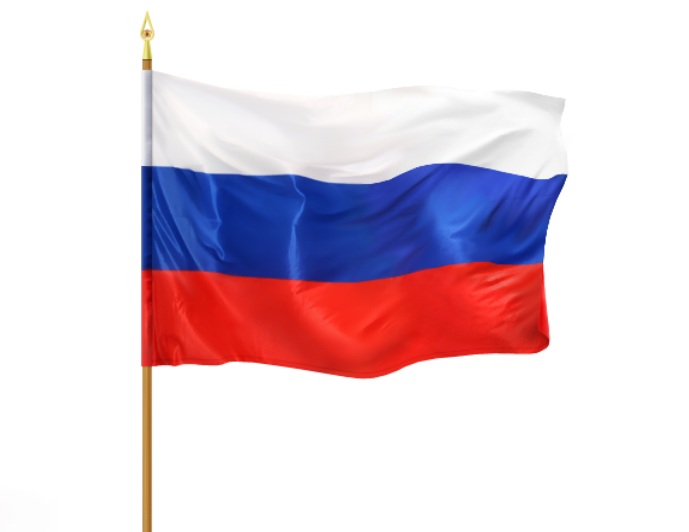 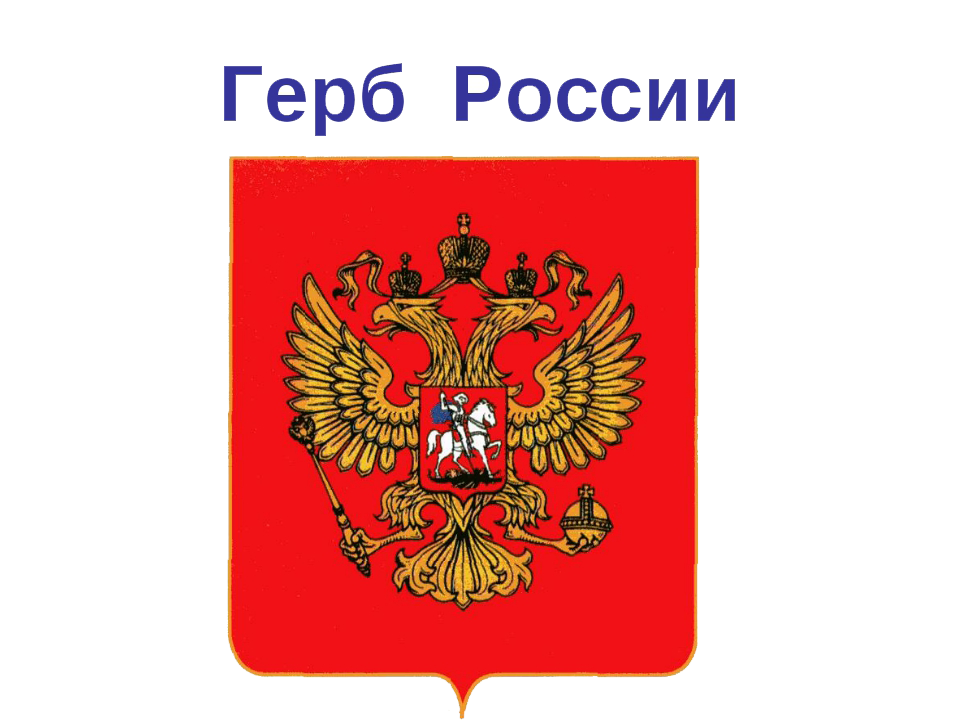 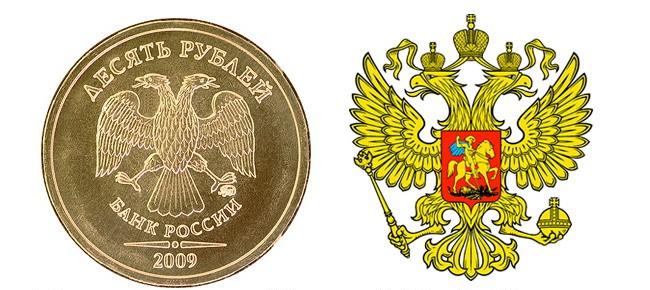 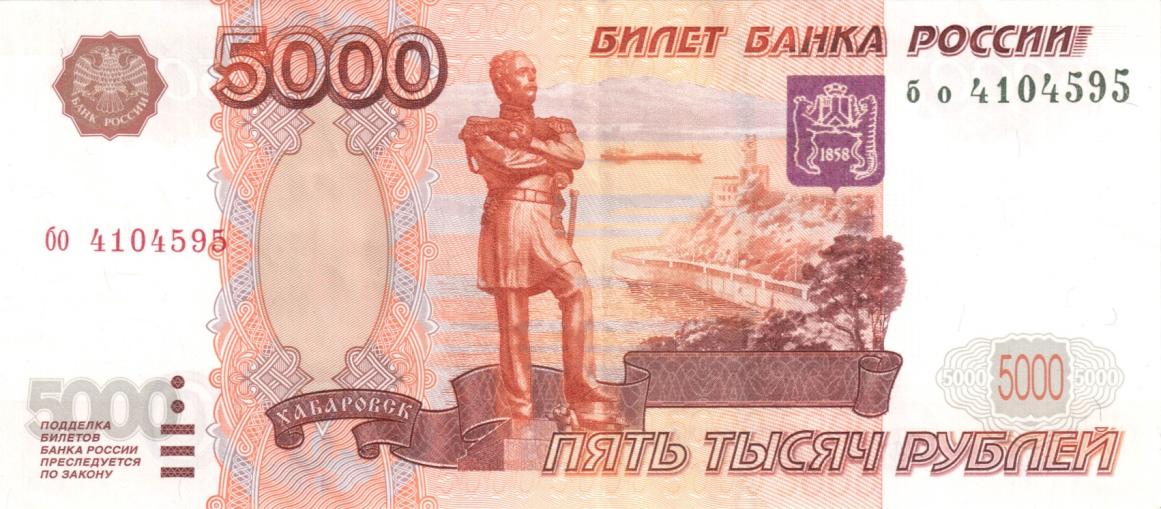 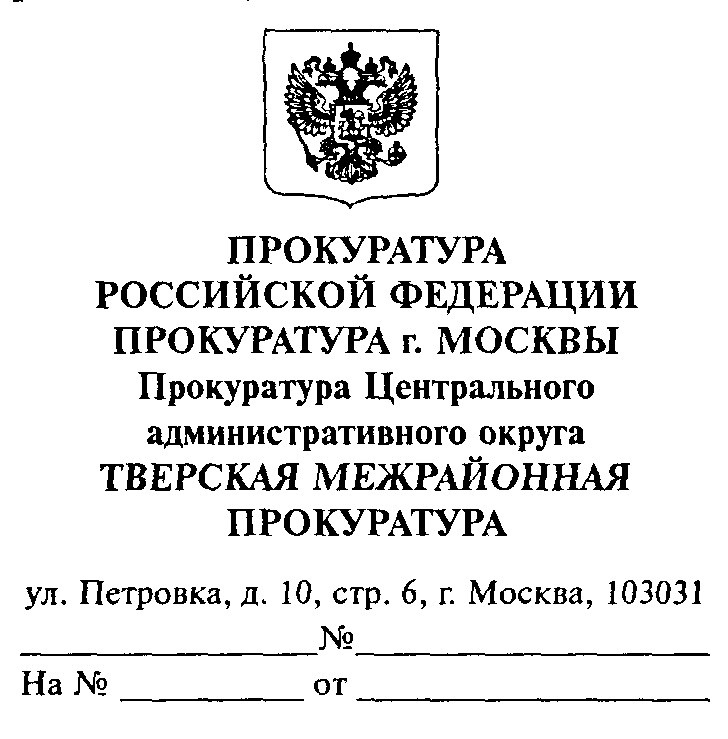 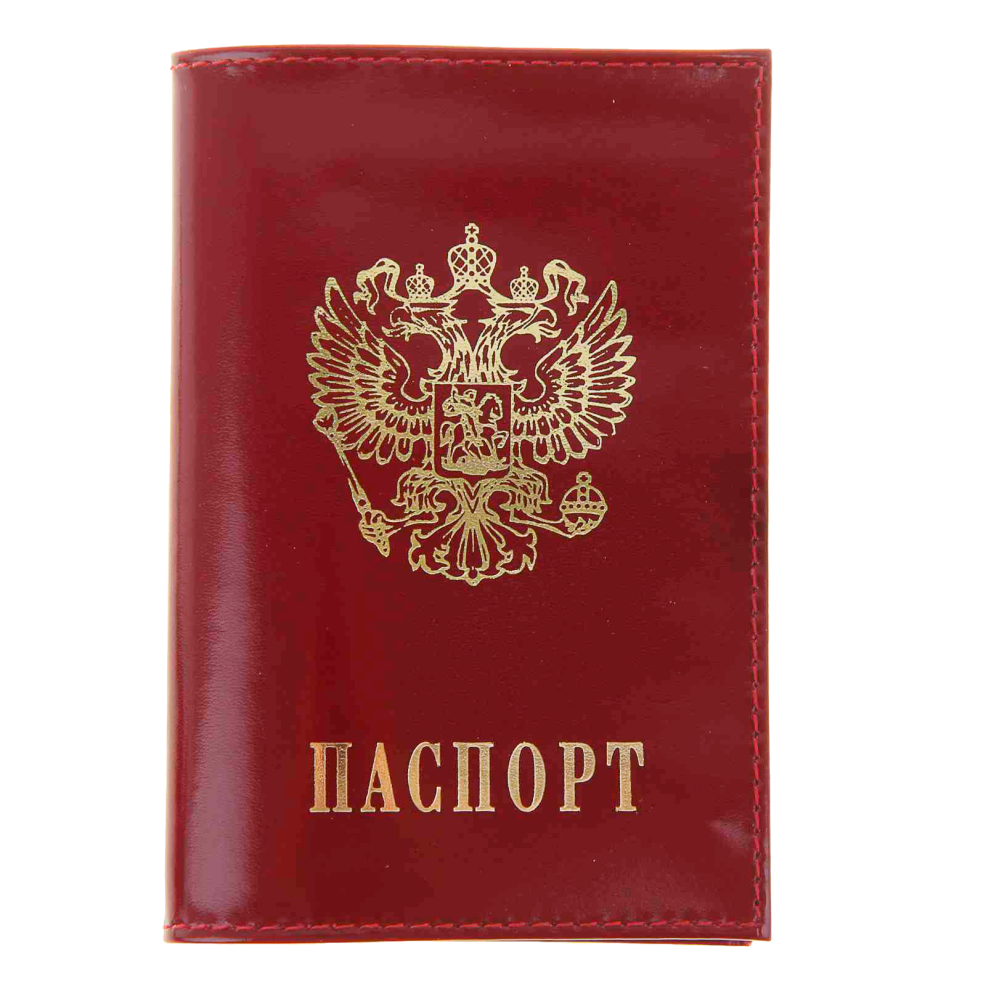 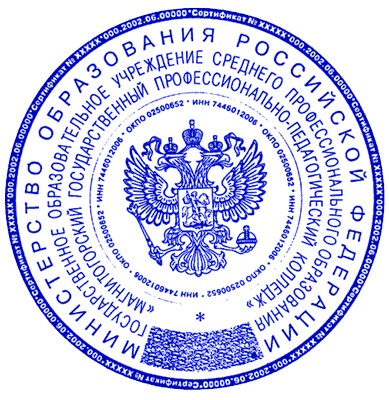 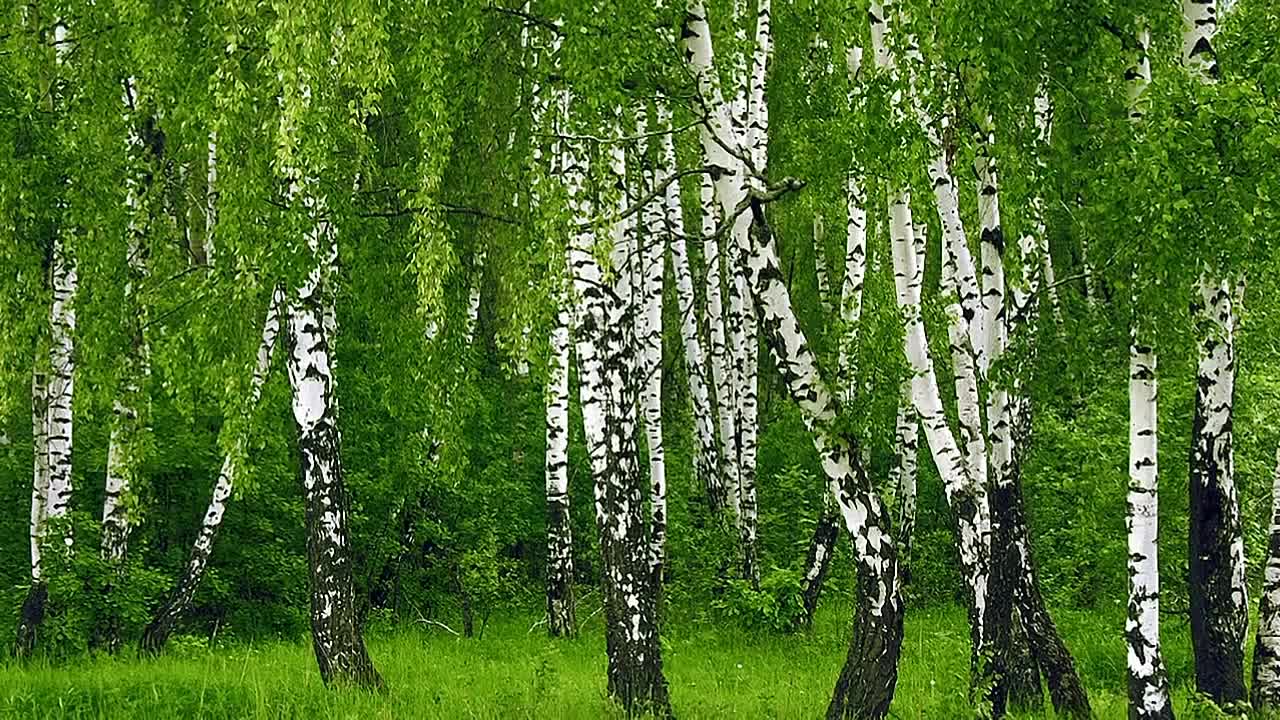 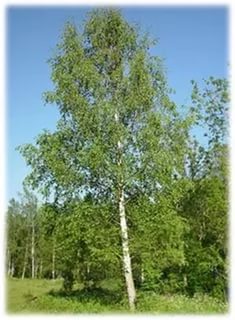 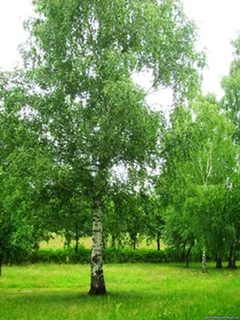 Из бересты плели лапти и мастерили красивые шкатулки, на ней писали.
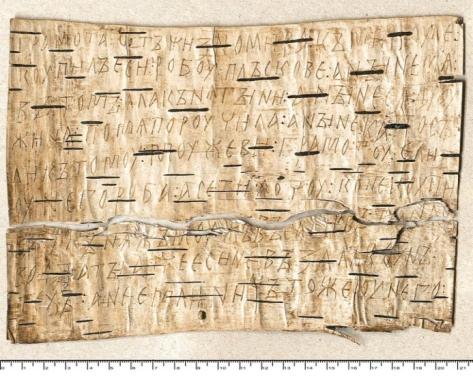 Основным светилом на Руси были березовые лучины. Они горели долго и почти без копоти и искр
Из березовой древесины дедушки с удовольствием мастерили игрушки для внуков
Издавна береза используется в строительстве.
Мастера продолжают изготавливать удивительной красоты поделки из березы
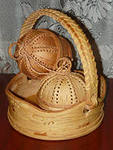 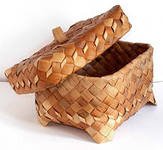 Береза-дивный лекарь
Целебные свойства березы –в ее распустившихся почках и в душистых клейких листьях . Их отвар принимают при болезни почек, печени, легких . Березовый деготь лечит кожные  заболевания. А березовый  сок - живительный и вкусный напиток.
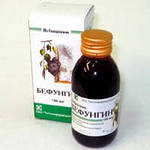 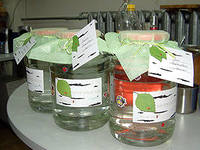 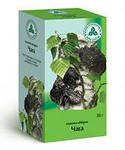 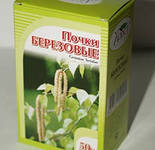 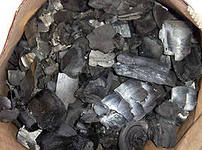 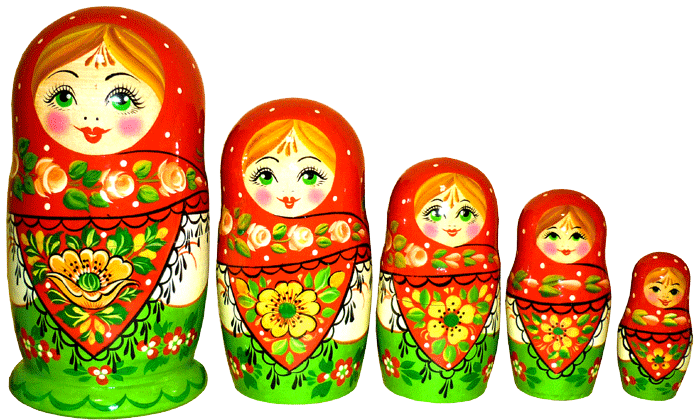 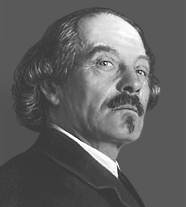 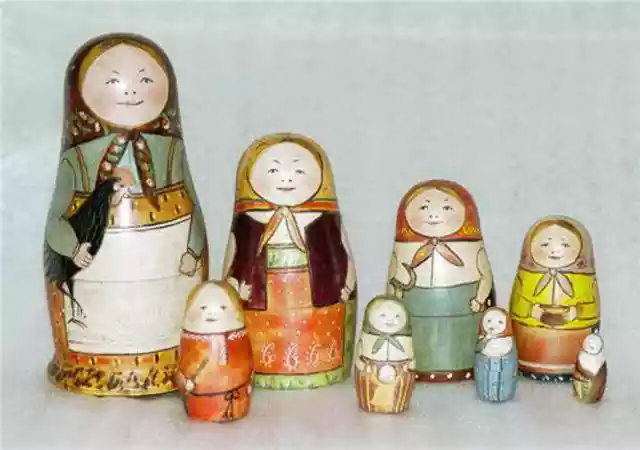